Autocracy
A country or nation that is governed by a single person with unlimited power.
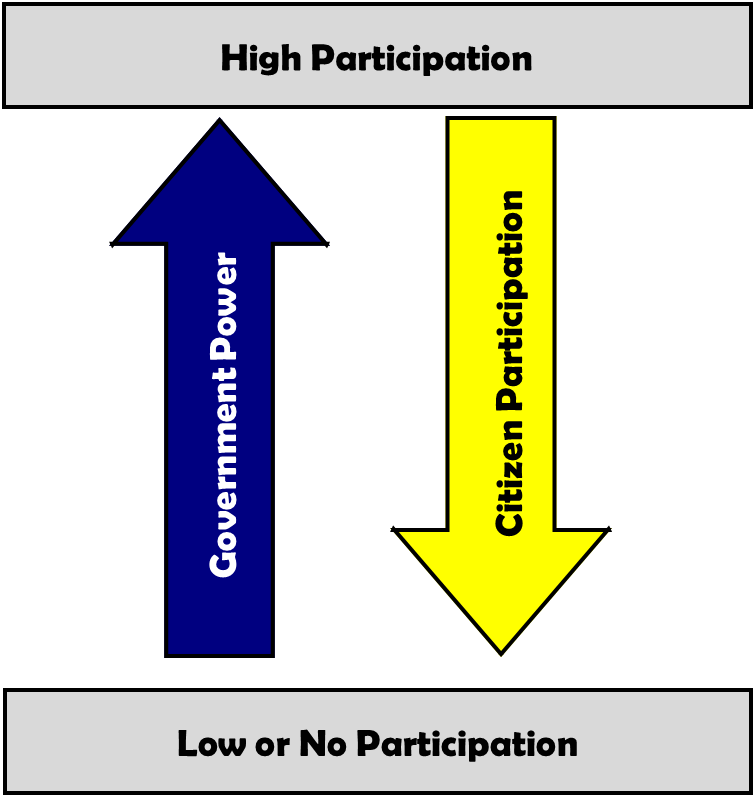 Oligarchy
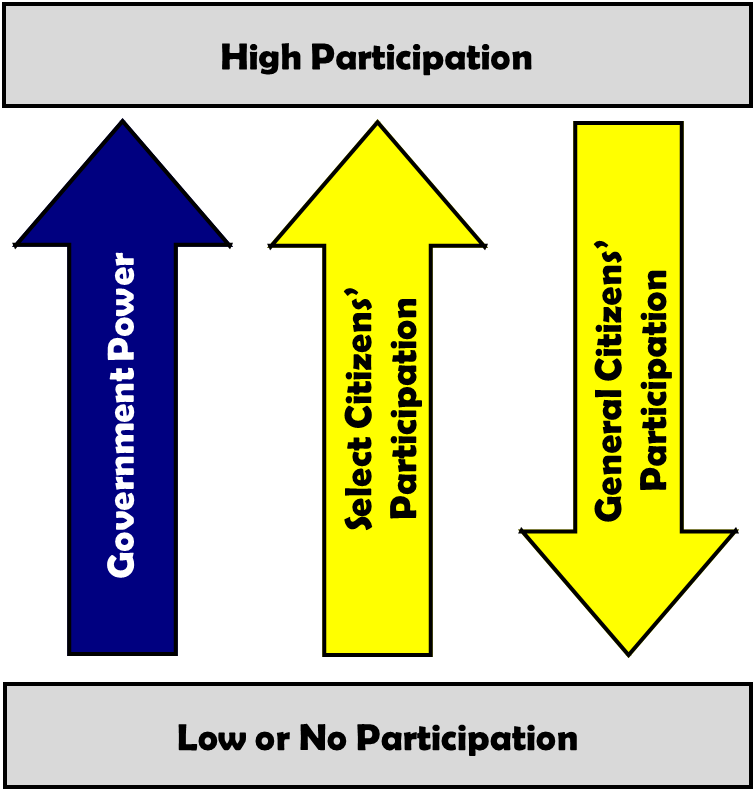 A government controlled by a small group of people.
Democracy
A government that receives its power from the people
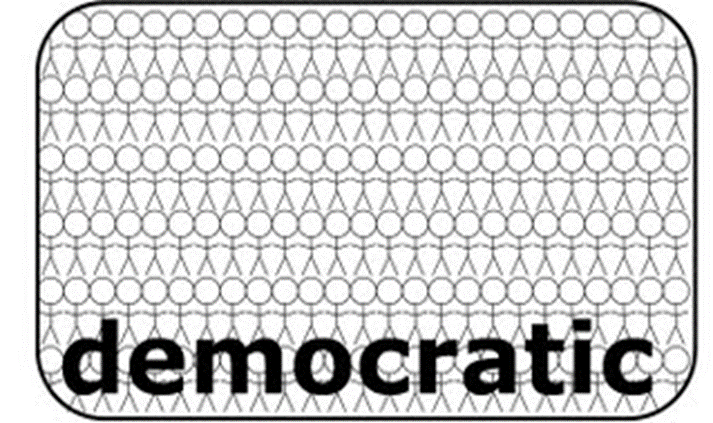 Monarchy
A government ruled by someone who usually inherits the authority
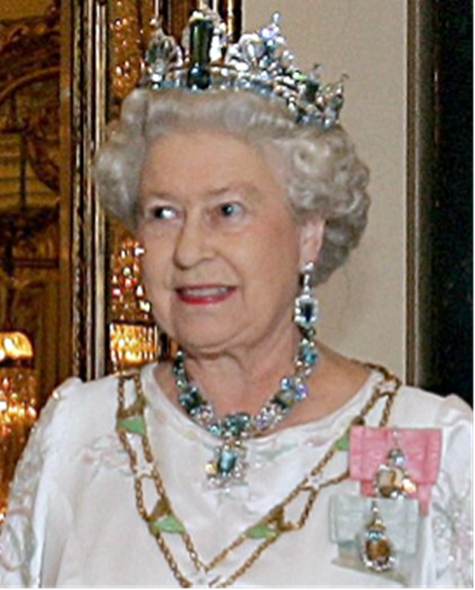 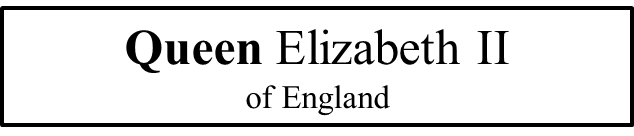 Theocracy
A government ruled by a religious leader or leaders
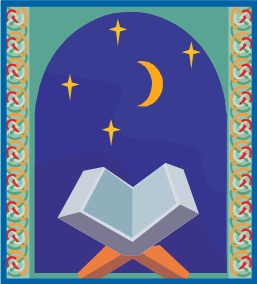 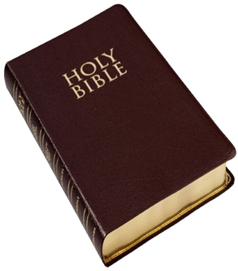 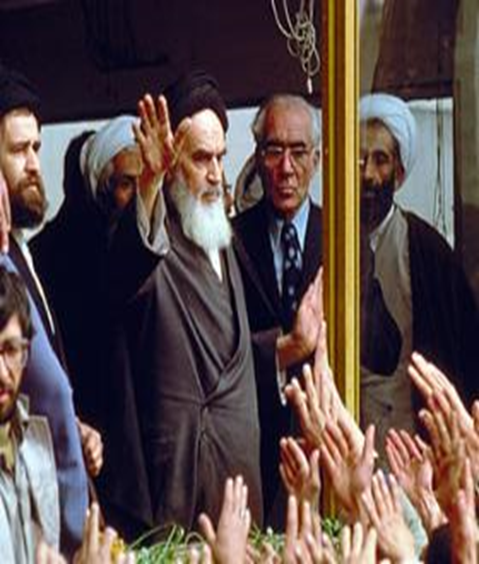 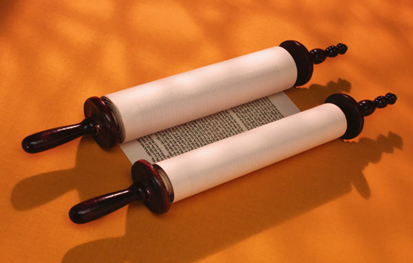 Republic
A government in which the people elect representatives to make the laws
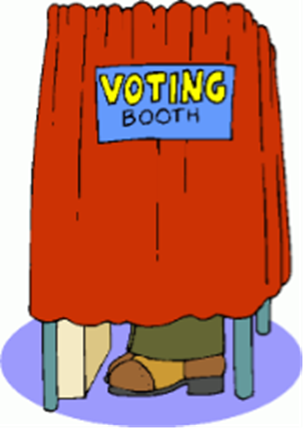 Parliamentary Democracy
A government whose head of government, usually a prime minister, is the leader of the political party that has the most members in the legislative branch
Presidential Democracy
Type of government where the leader is chosen in a separate election from the legislative branch.